Track me but not really:Tracking undercoverage in metered data collection
o.bosch-jover@lse.ac.uk 
            orioljbosch
             https://orioljbosch.com/
Oriol J. Bosch| Department of Methodology, LSE
Patrick Sturgis| Department of Methodology, LSE
Jouni Kuha| Department of Methodology, LSE
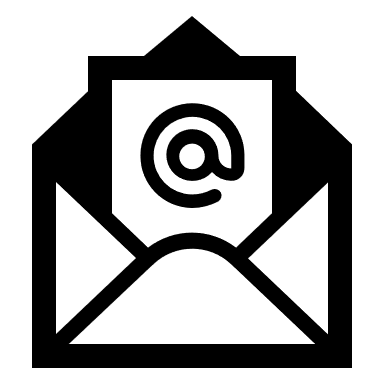 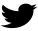 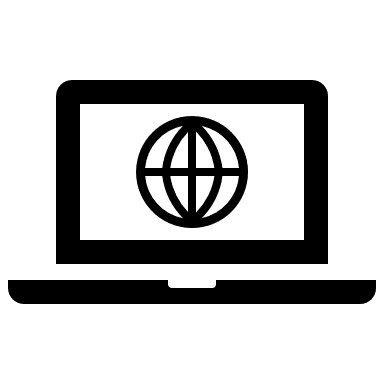 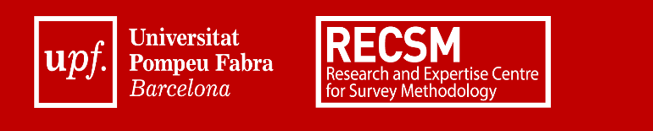 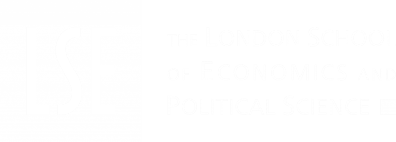 Acknowledgements: I would like to thank Melanie Revilla for her always insightful comments 

Funding: This project has received funding from the European Research Council (ERC) under the European Unions Horizon 2020 research and innovation programme (grant agreement No 849165; PI: Melanie Revilla); the Spanish Ministry of Science and Innovation under the "R+D+i projects" programme (grant number PID2019-106867RB-I00 /AEI/10.13039/501100011033 (2020-2024), PI: Mariano Torcal); and the BBVA foundation under their grant scheme to scientific research teams in economy and digital society, 2019 (PI: Mariano Torcal).
OBTAINIG HIGH-QUALITY DATA ABOUT ONLINE BEHAVIOURS
The rise of metered data
It is becoming vital to better understand what people do online and what impact this has on online and offline phenomena.
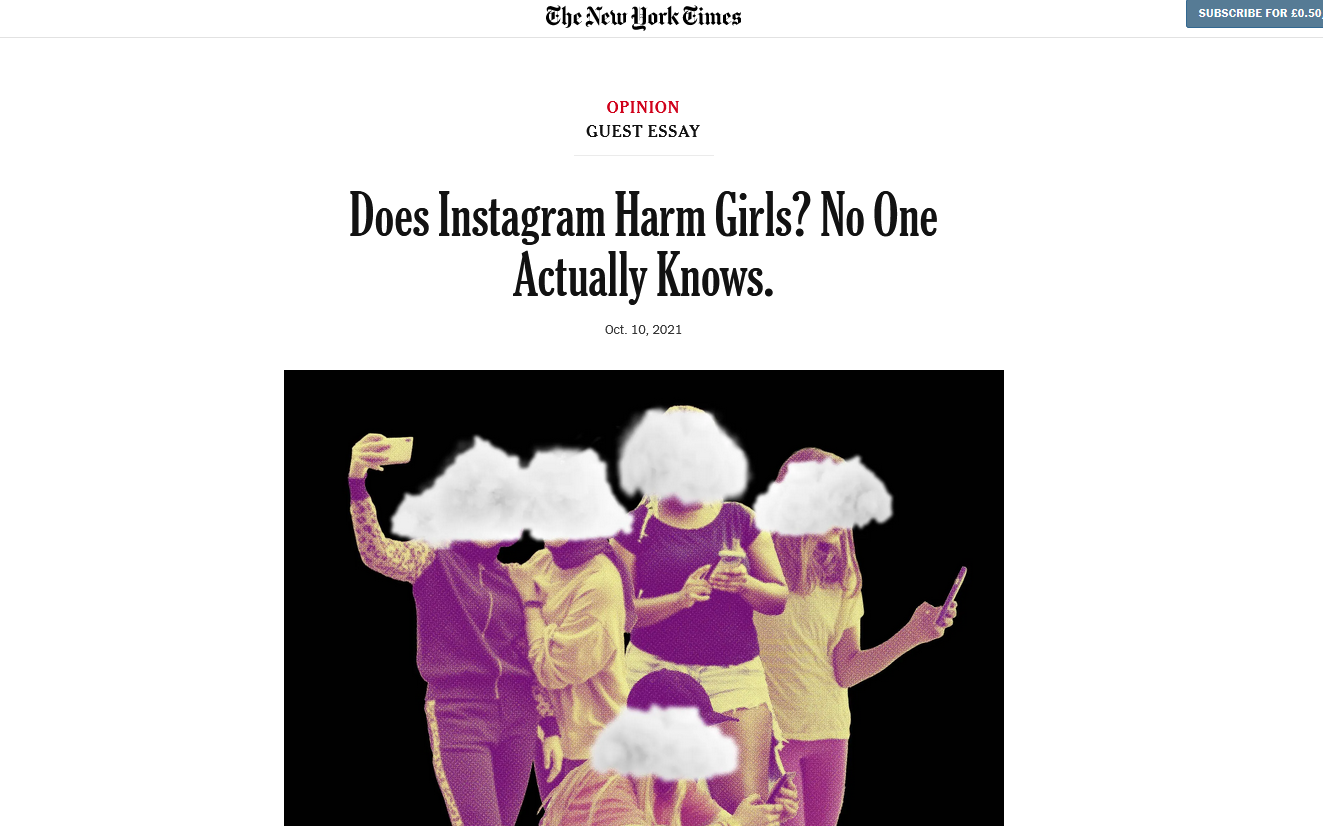 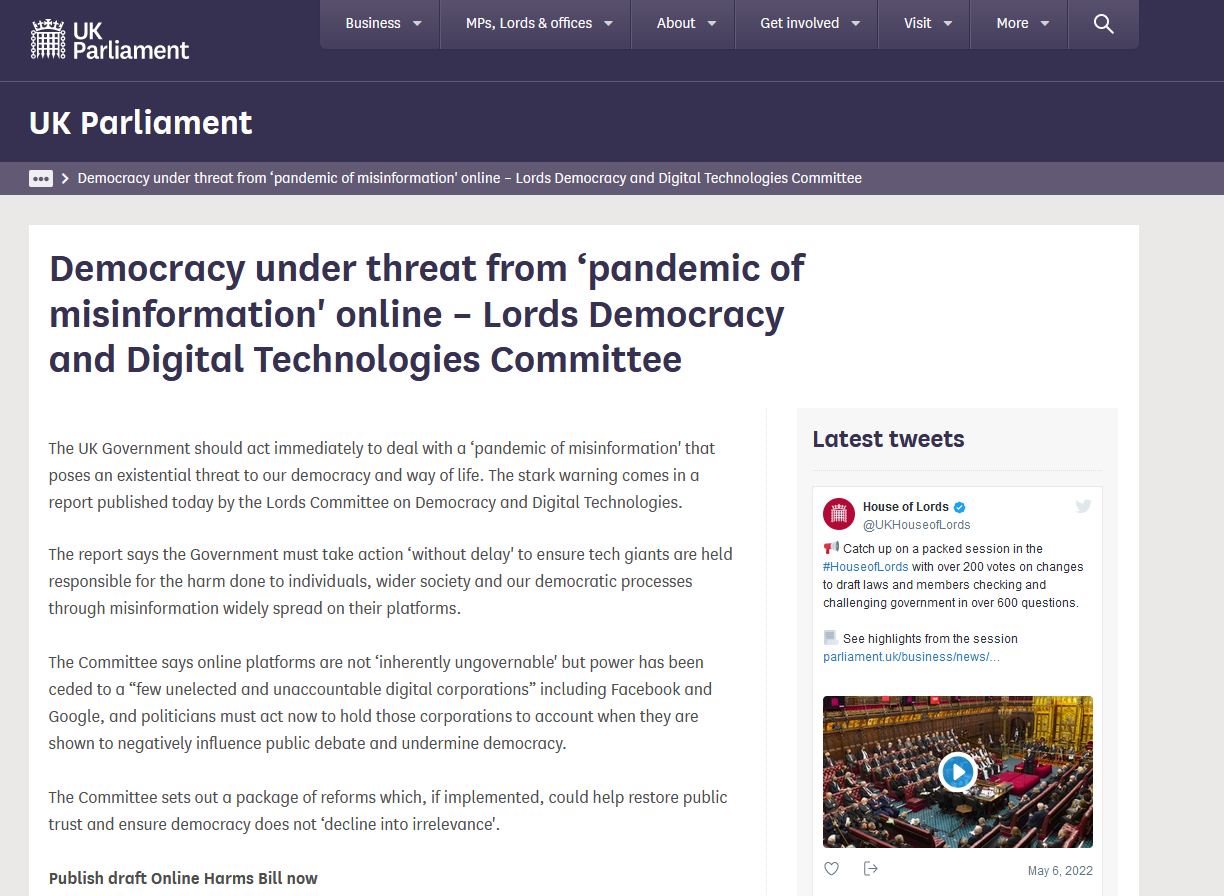 OBTAINIG HIGH-QUALITY DATA ABOUT ONLINE BEHAVIOURS
The rise of metered data
It is becoming vital to better understand what people do online and what impact this has on online and offline phenomena.

Self-reports might not be best suited for this
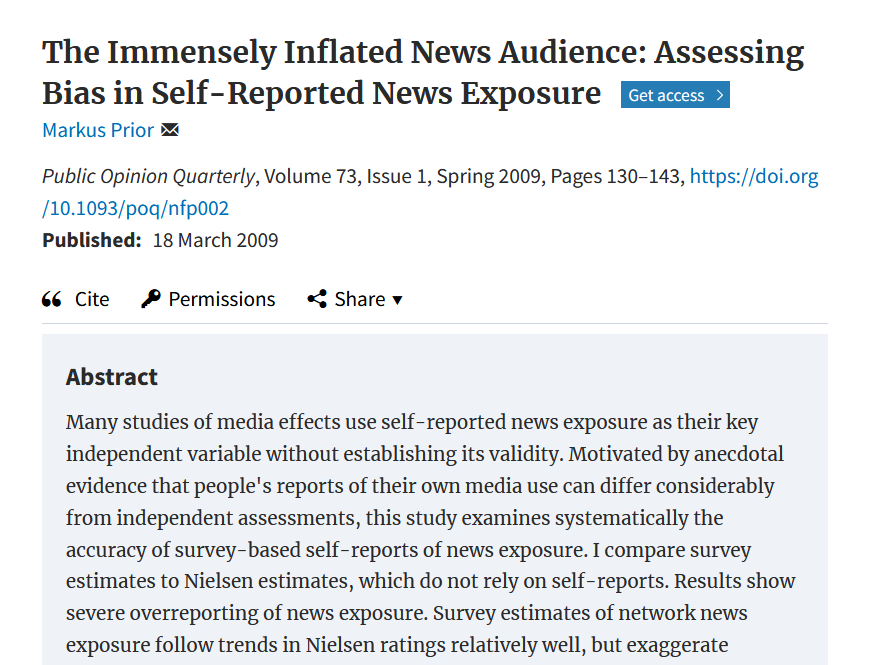 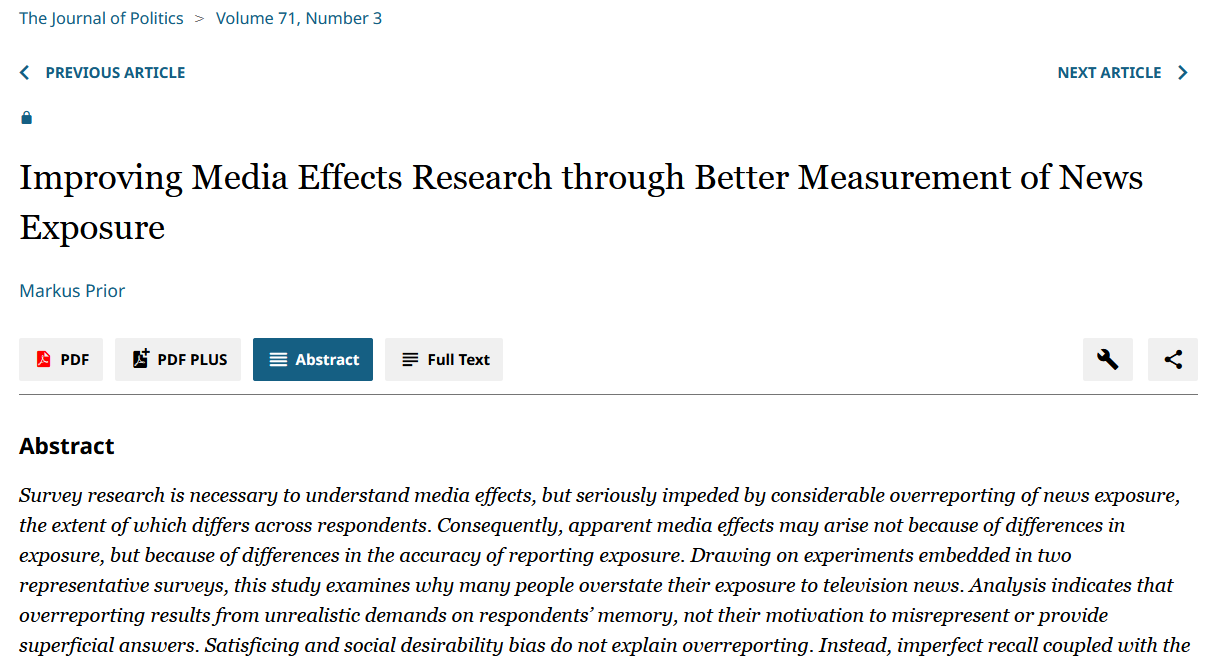 OBTAINIG HIGH-QUALITY DATA ABOUT ONLINE BEHAVIOURS
The rise of metered data
It is becoming vital to better understand what people do online and what impact this has on online and offline phenomena.

Self-reports might not be best suited for this



Alternative: directly observe what people do online using digital tracking solutions, or meters.
Group of tracking technologies 
Installed on participants devices. 
Collect traces left by participants when interacting with their devices online: e.g. URLs or apps visited

We call the resulting data: metered data.
OBTAINIG HIGH-QUALITY DATA ABOUT ONLINE BEHAVIOURS
The rise of metered data
Since 2016, more than 60 papers published using metered data
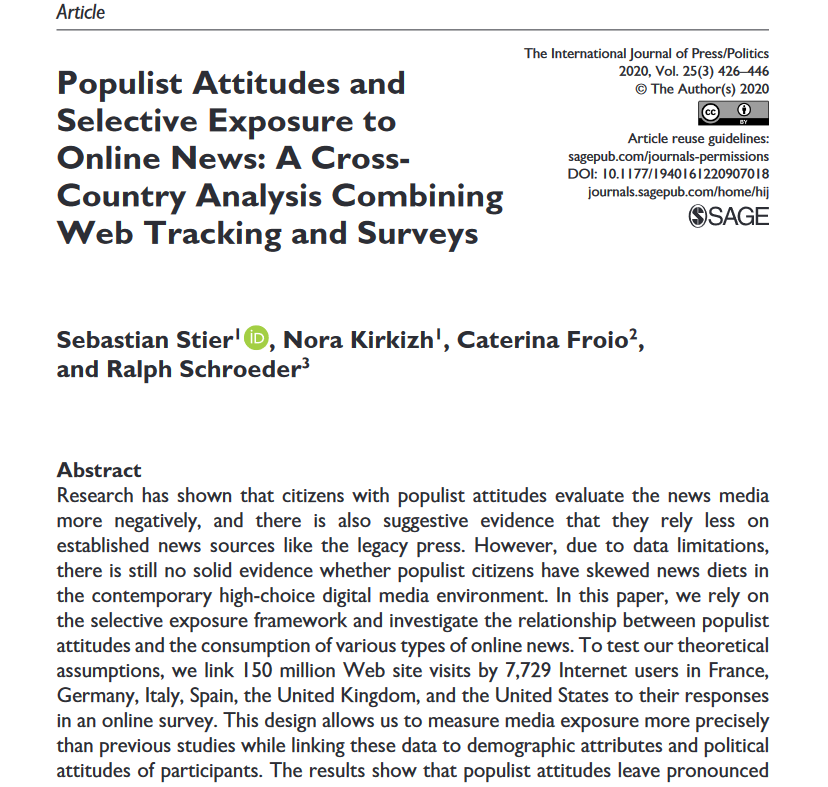 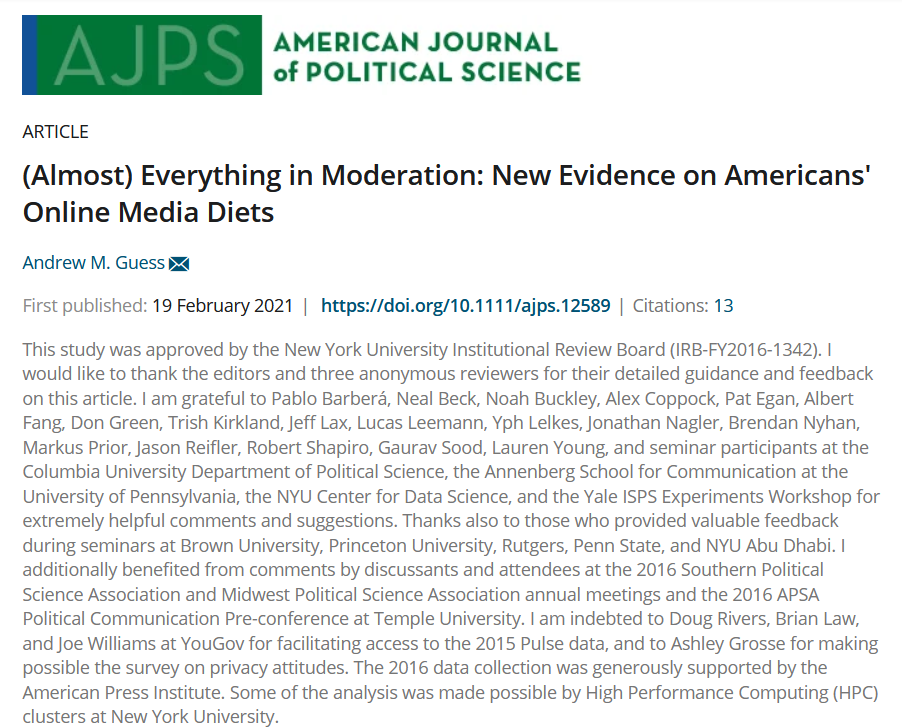 OBTAINIG HIGH-QUALITY DATA ABOUT ONLINE BEHAVIOURS
The rise of metered data
Since 2016, more than 60 papers published using metered data

The benefits seem clear…but should we assume that metered data is unbiased?
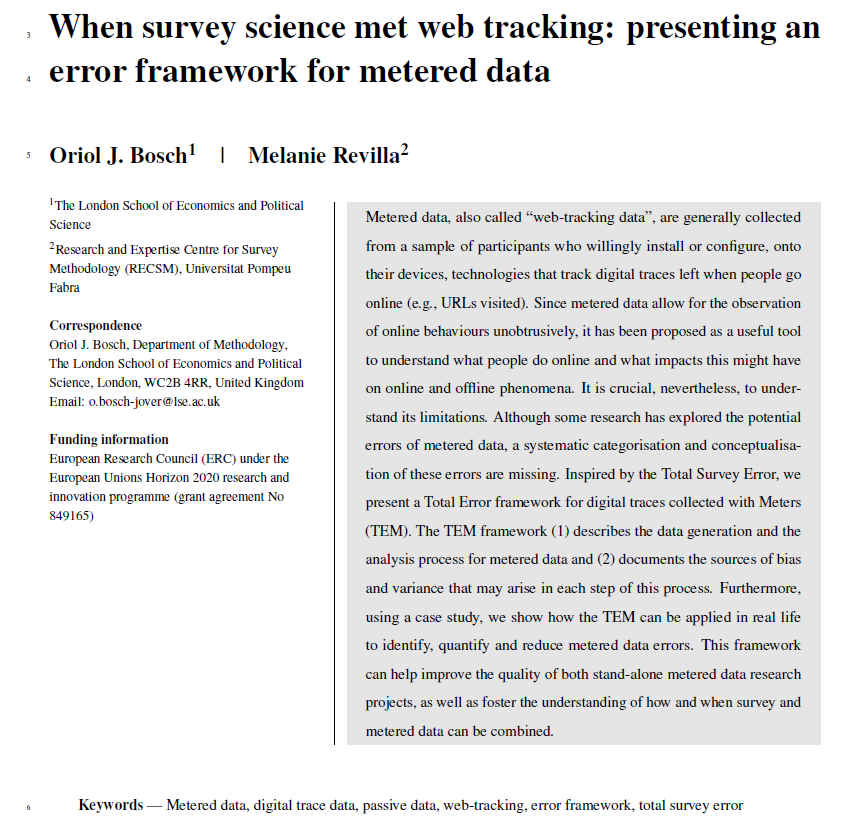 TRACKING UNDERCOVERAGE
TRACKING UNDERCOVERAGE
What do we mean by tracking undercoverage?
Objective: measuring individuals’ behaviours 

Reality: vector of those behaviours that individuals’ do through all their targets
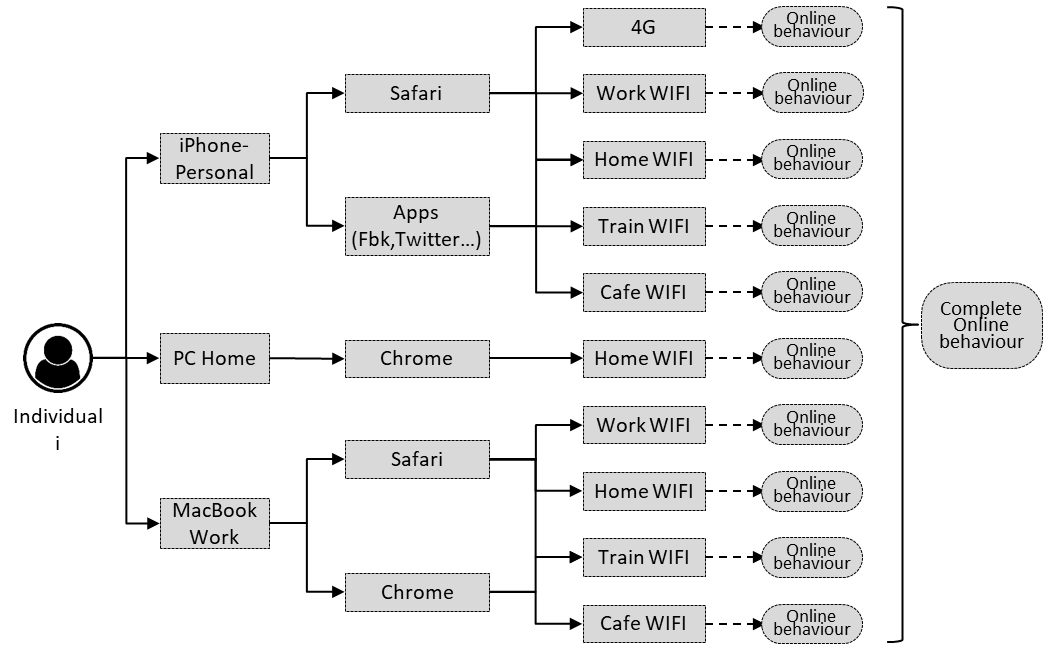 TRACKING UNDERCOVERAGE
What do we mean by tracking undercoverage?
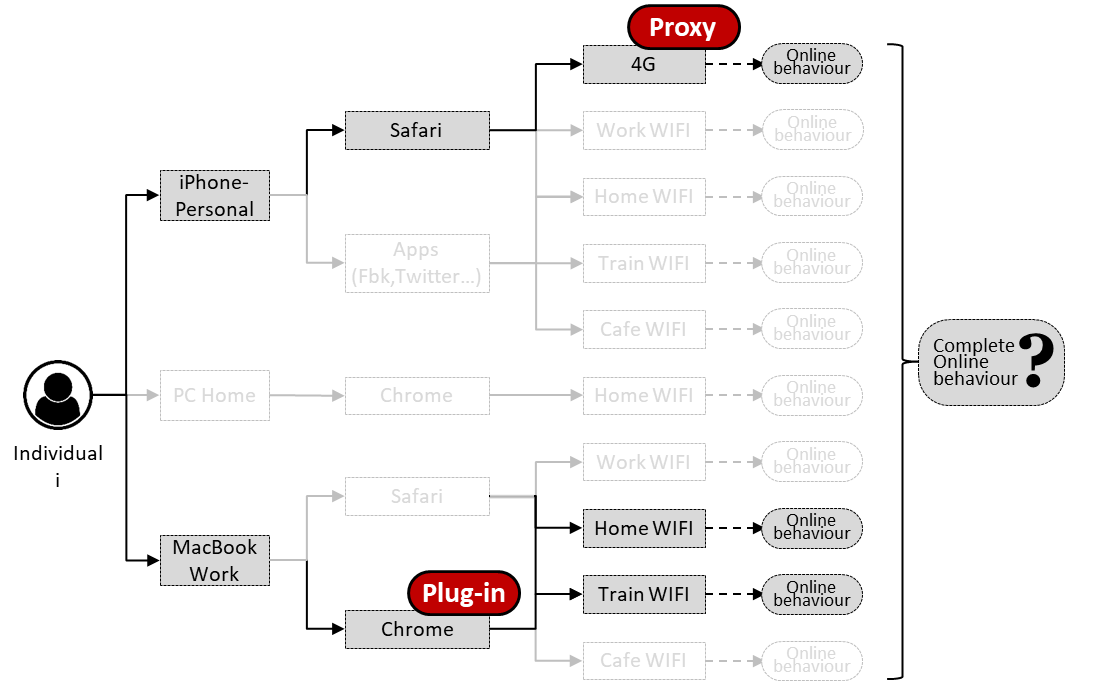 Undercoverage can prevent tracking a participant’s complete online behaviour.

Different reasons:
Non-trackable targets
Meter not installed
Meter uninstalled
New non-tracked target
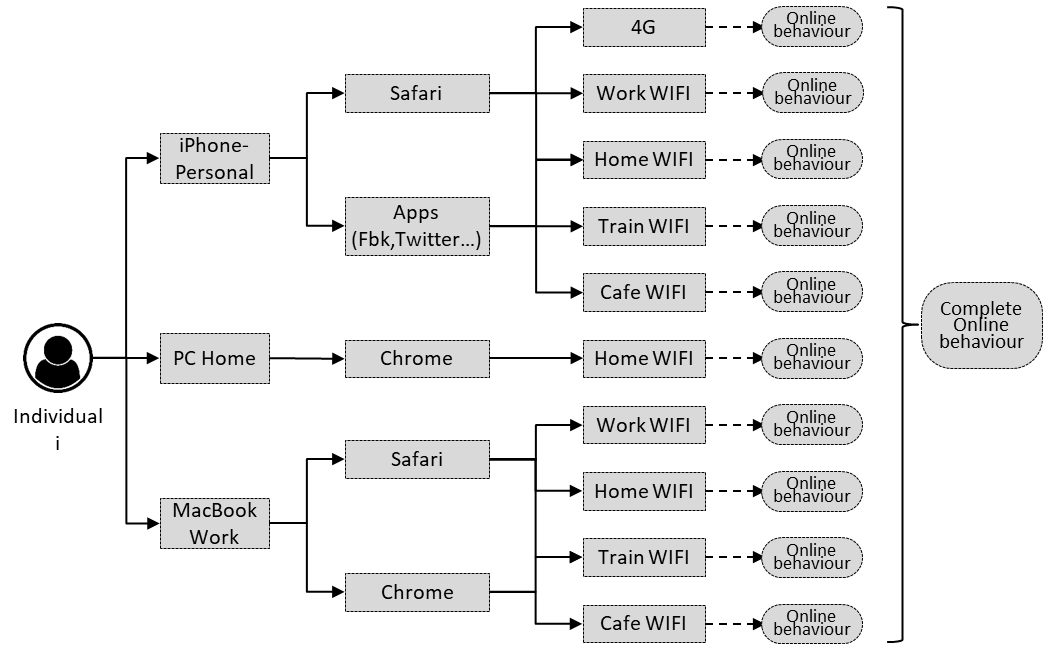 TRACKING UNDERCOVERAGE
What do we mean by tracking undercoverage?
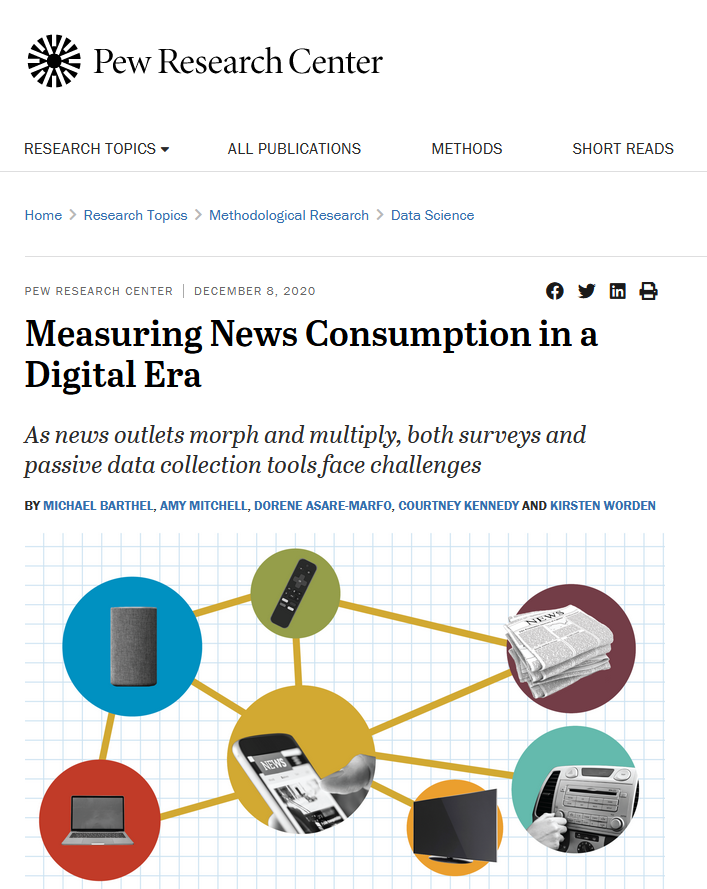 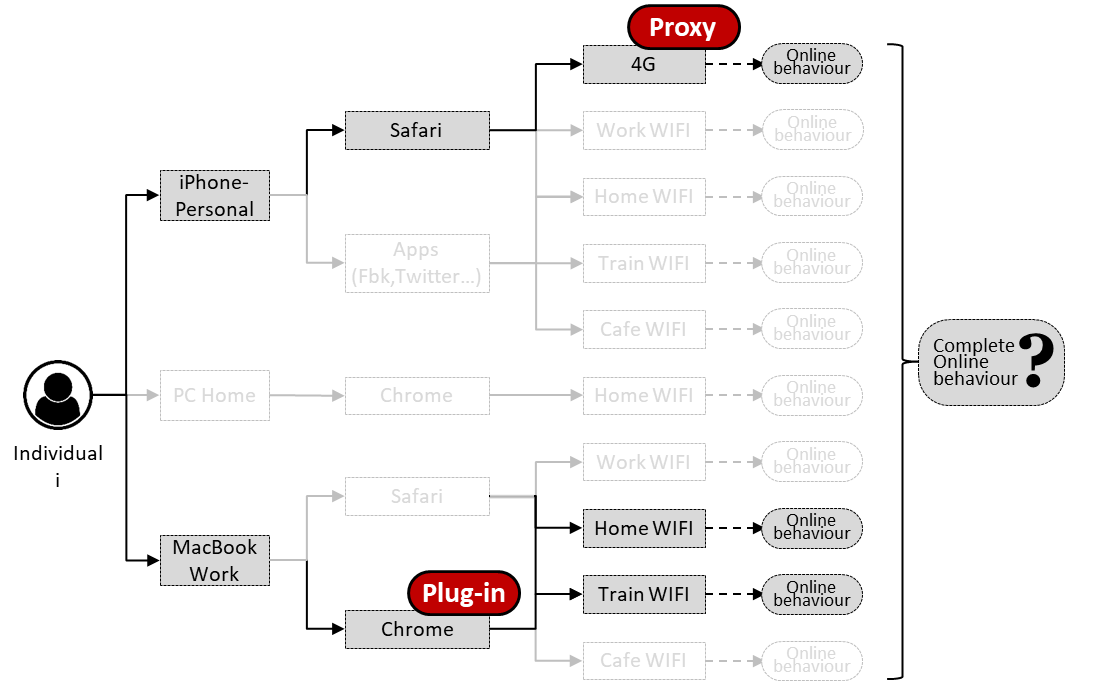 Undercoverage can prevent tracking a participant’s complete online behaviour.

Different reasons:
Non-trackable targets
Meter not installed
Meter uninstalled
New non-tracked target
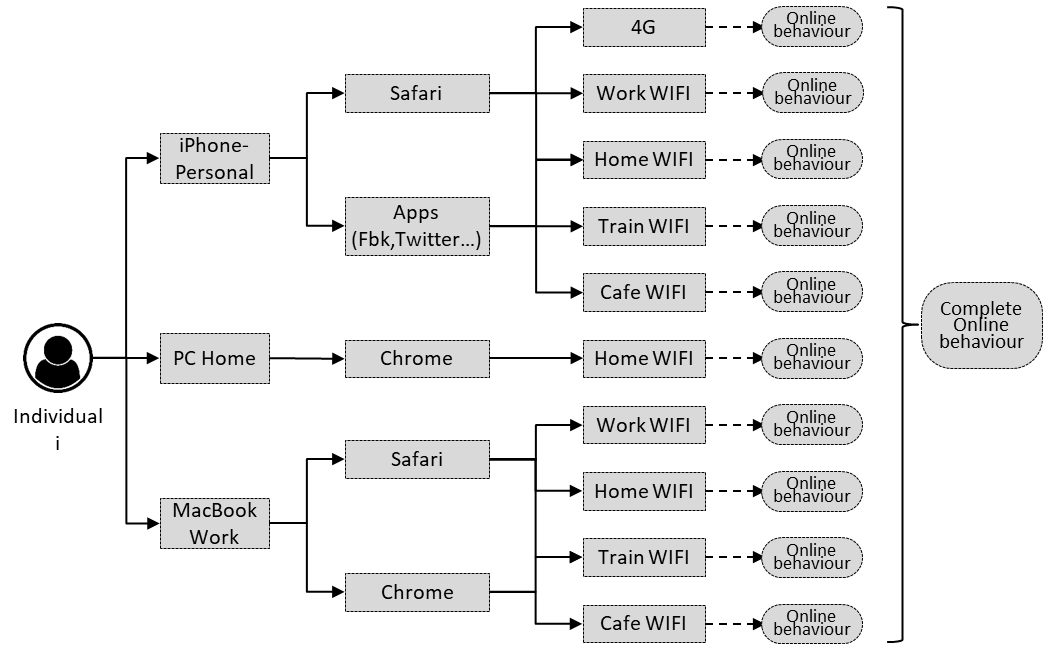 TRACKING UNDERCOVERAGE
The consequences of tracking undercoverage
Partial observation
Partial observations can introduce measurement errors

Can lead to underestimation of univariate estimates

Biased multivariate estimates
APP
PC Home
Home WIFI
5 minutes
Chrome
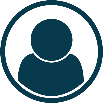 Time spent visiting news articles
6 minutes
Work WIFI
Individual i
Safari
7 minutes
Home WIFI
Iphone
3 minutes
Train WIFI
True: 23m

Observed: 5m
Apps (Fbk,Twitter…)
2 minutes
Cafe WIFI
Non-tracked device
OUR STUDY
OUR STUDY
Research questions
What is the percentage of participants being undercovered in general (RQ 1.1) and in terms of their devices and browsers? (RQ 1.2)

Which types of devices are not covered? (RQ 2)

To what extent does undercoverage introduce bias to univariate (RQ 3.1) and multivariate estimates based on metered data? (RQ 3.2)
OUR STUDY
Data
TRI-POL project - Overview
Three wave survey combined with metered data at the individual level
Spain, Portugal, Italy  + Argentina and Chile
Netquest metered panels – Cross-quotas about gender, age, education and region
OUR STUDY
Data
TRI-POL project - Overview
Three wave survey combined with metered data at the individual level
Spain, Portugal, Italy  + Argentina and Chile
Netquest metered panels – Cross-quotas about gender, age, education and region
* Inverse probability weights computed using the random forest relative frequency method by Buskirk and Kolenikov (2015)
OUR STUDY
To measure undercoverage, we need to identify it
Our approach: combining survey and paradata
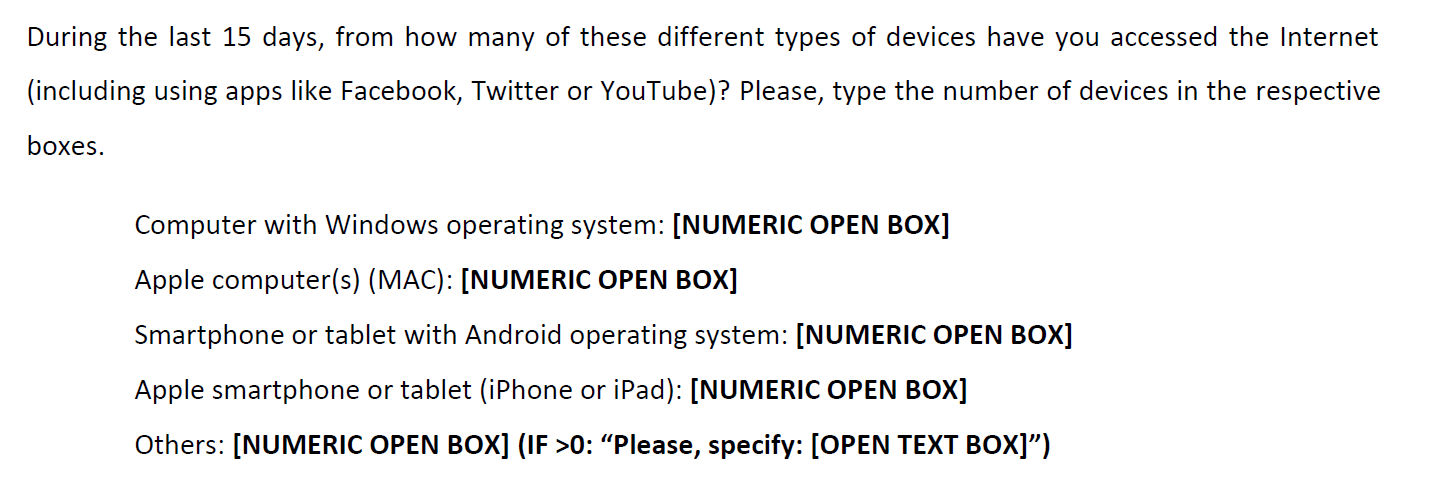 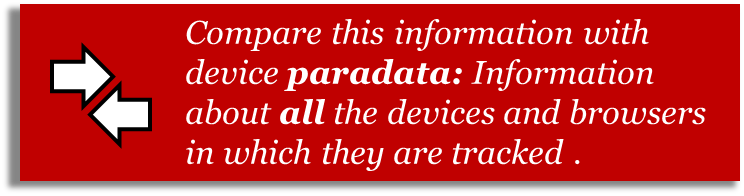 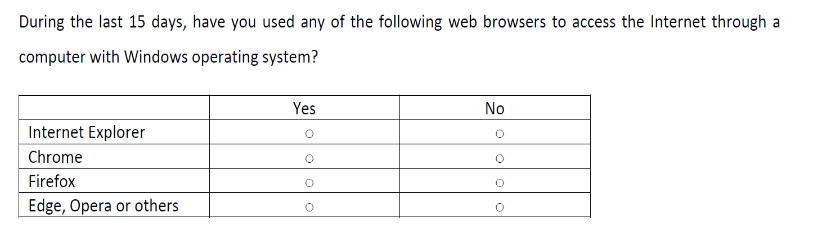 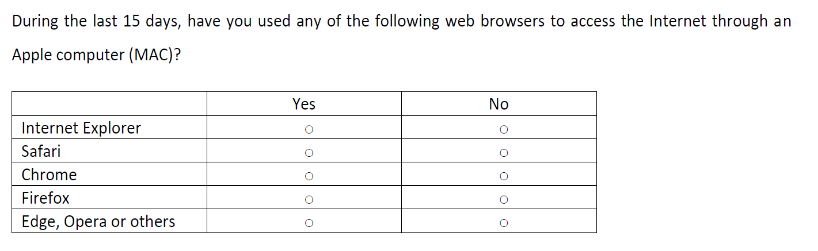 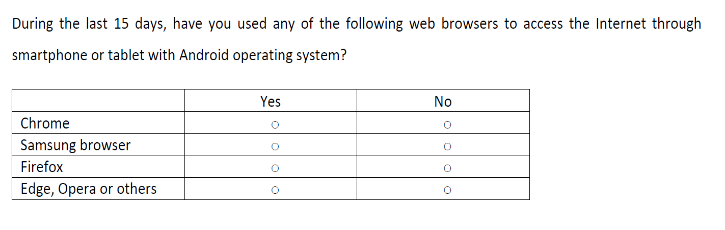 OUR STUDY
To measure undercoverage, we need to identify it
Our approach: combining survey and paradata
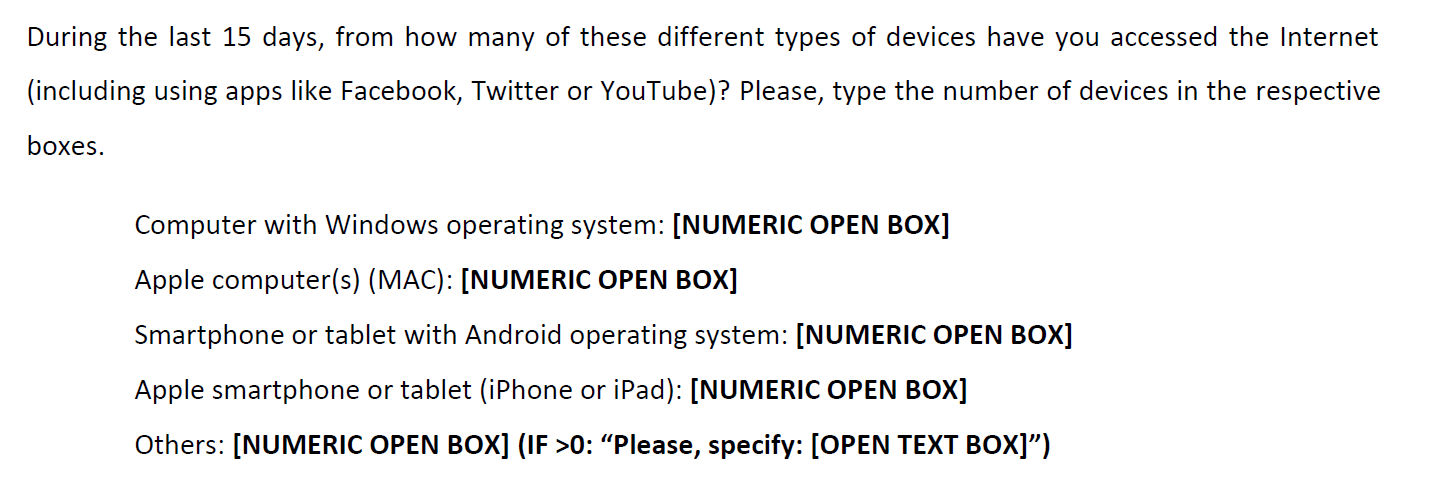 RQ 1 & RQ2
This approach can be used to compute the proportion of participants undercovered, in general and for each kind of device / browser
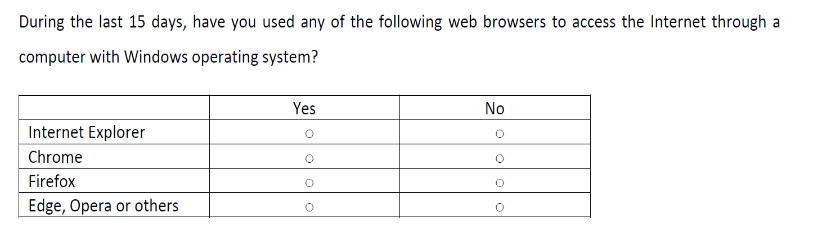 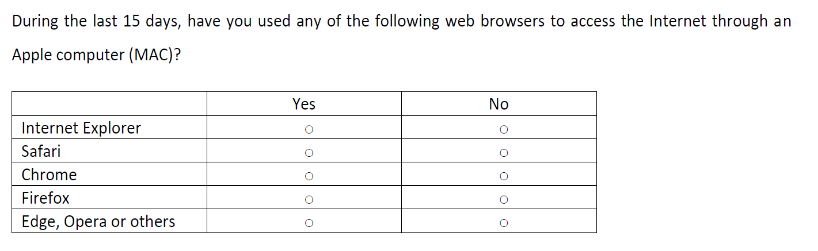 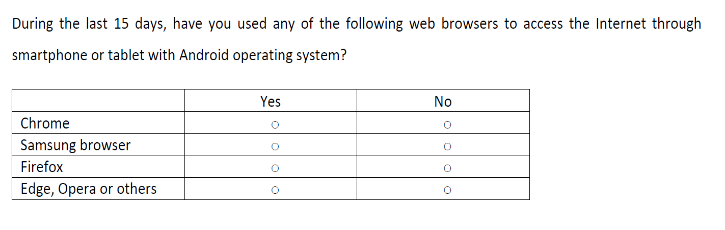 OUR STUDY
Simulating undercoverage bias (RQ3)
Knowing who is fully covered allows also to simulate bias for them
OUR STUDY
Simulating undercoverage bias (RQ3)
Knowing who is fully covered allows also to simulate bias for them 
We can treat those subsamples as our “population” of fully covered participants*
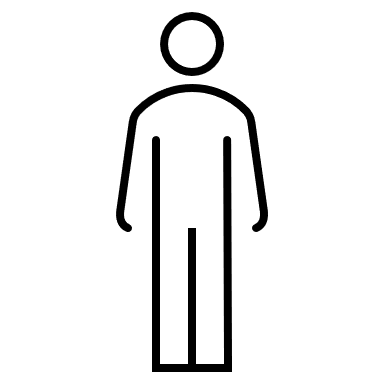 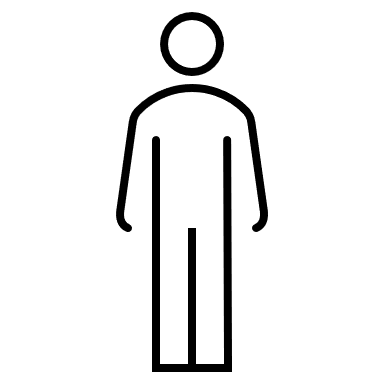 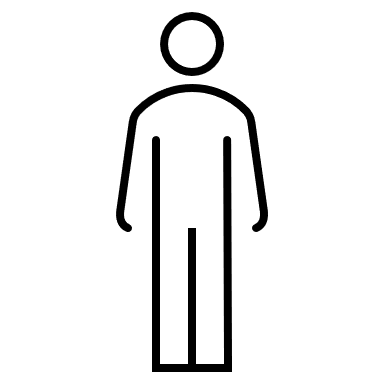 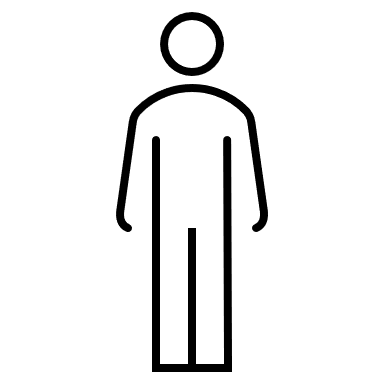 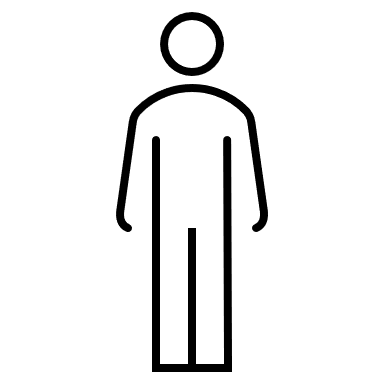 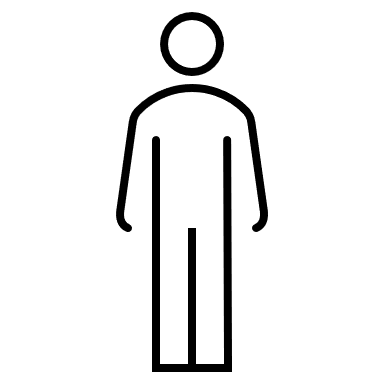 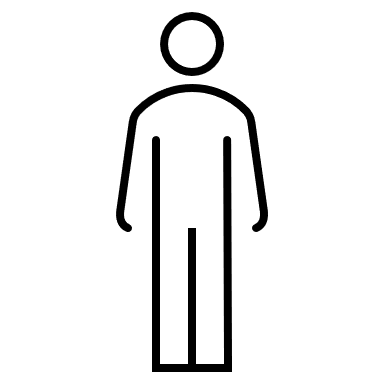 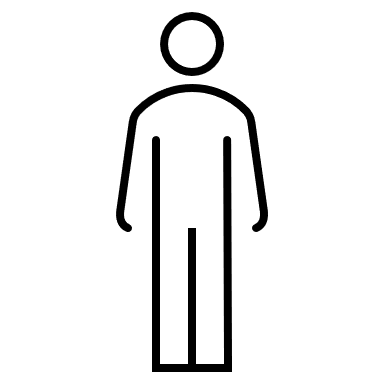 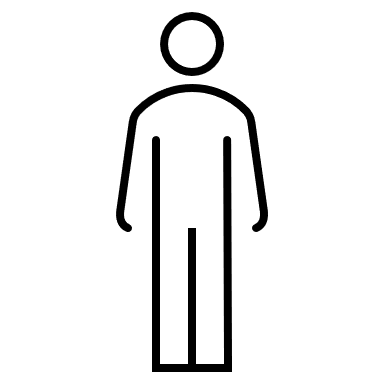 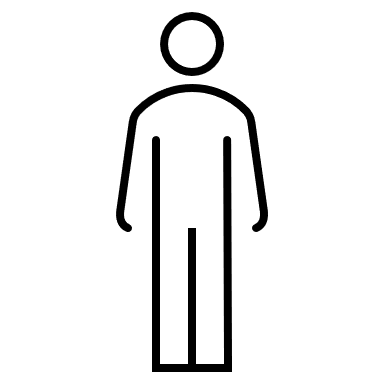 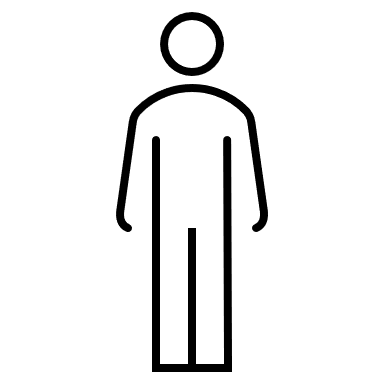 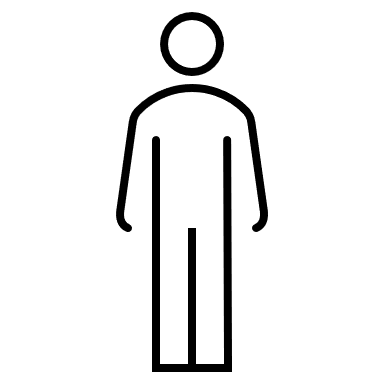 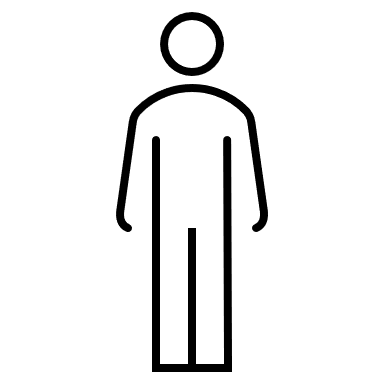 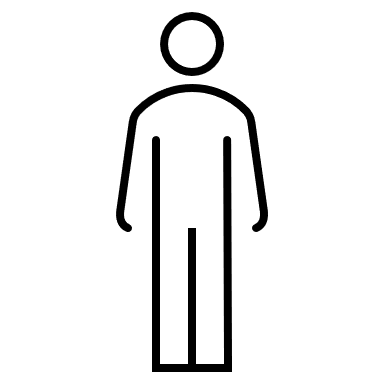 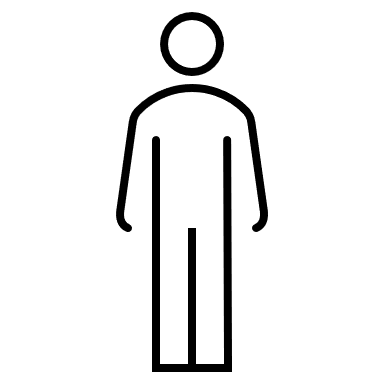 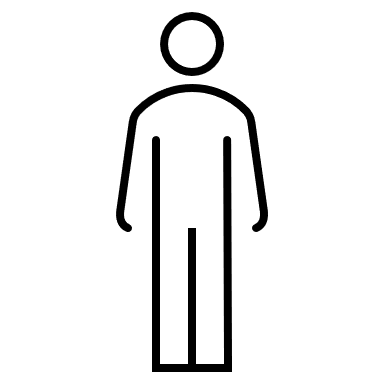 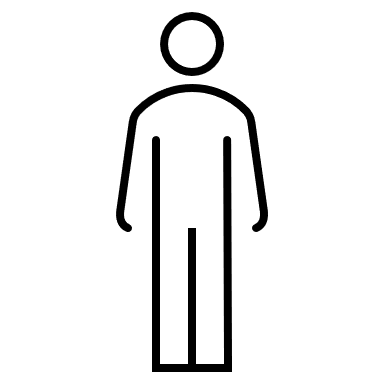 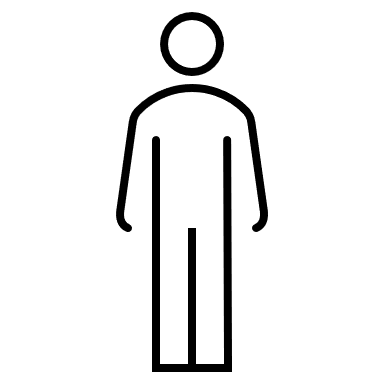 Fully covered sample
Full sample
* Inverse probability weights computed using the random forest relative frequency method by Buskirk and Kolenikov (2015)
OUR STUDY
Simulating undercoverage bias (RQ3)
Simulation approach
We can estimate the true estimates of this fully covered subsamples…
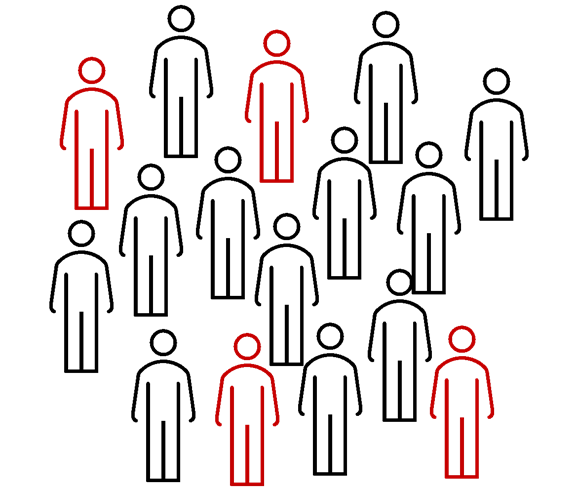 Complete coverage                         True value: 40 minutes
OUR STUDY
Simulating undercoverage bias (RQ3)
Simulation approach
…to then simulate how their estimates would change if some of their information was lost
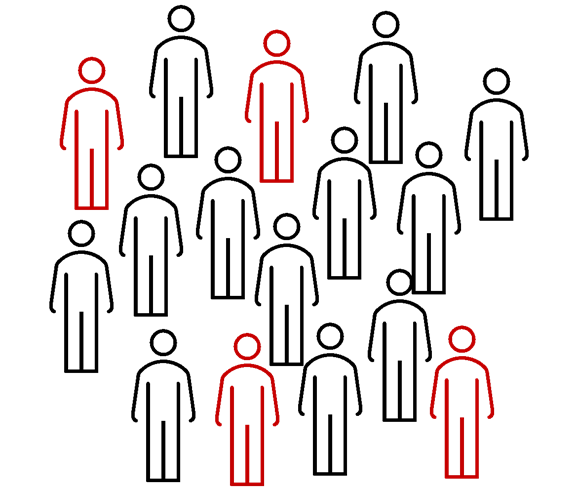 Simulated undercoverage        Biased value: 18 minutes
Difference: 18 minutes  =  bias
OUR STUDY
Simulating undercoverage bias (RQ3)
Simulating scenarios

3 different computer undercoverage scenarios: 
25% 
50% 
75% 

3 different mobile undercoverage scenarios: 
25% 
50% 
75%
With no computer covered
With no mobile covered
* In our samples       % with no PC covered:  34.1 (Spain), 38.1 (Italy) , 27 (Portugal)  | % with no mobile: 23.8 (Spain), 28.3 (Italy), 37.7 (Portugal)
OUR STUDY
Simulating undercoverage bias (RQ3)
Montecarlo simulations
For each scenario, we ran 1,000 random simulations.
e.g. 25% with no computer covered                0.25 probability of being undercovered
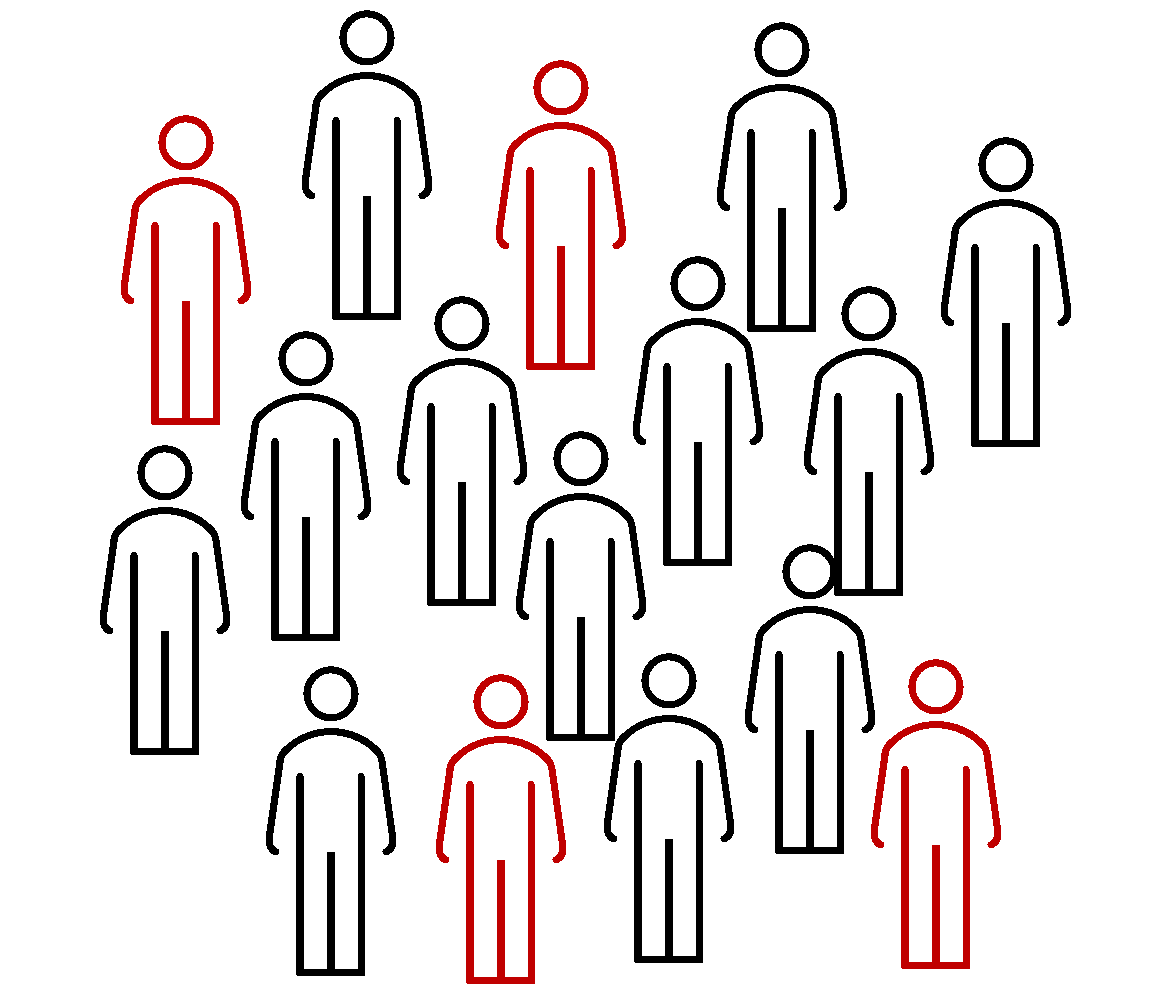 OUR STUDY
Simulating undercoverage bias (RQ3)
Computing the bias
We then computed the average estimate of all 1,000 simulations.
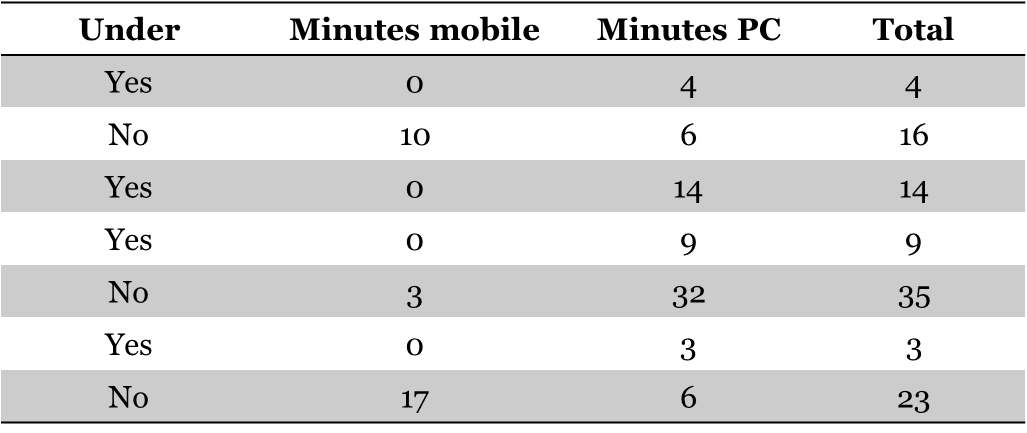 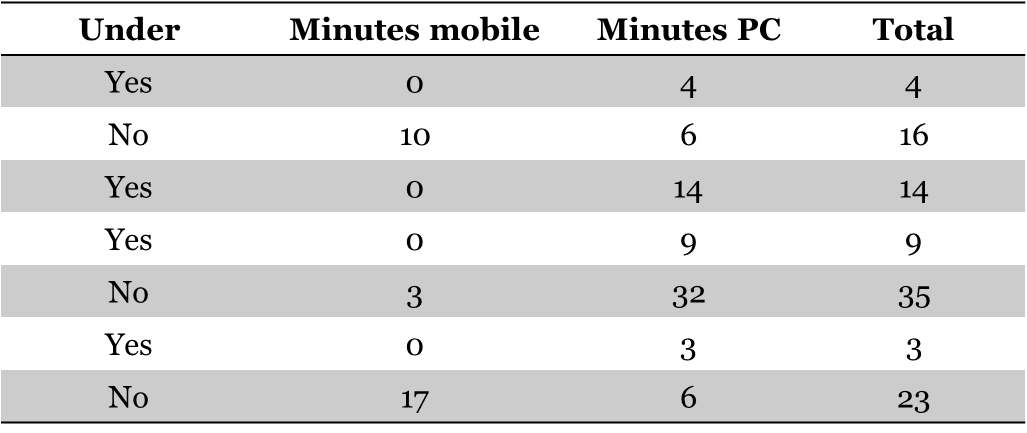 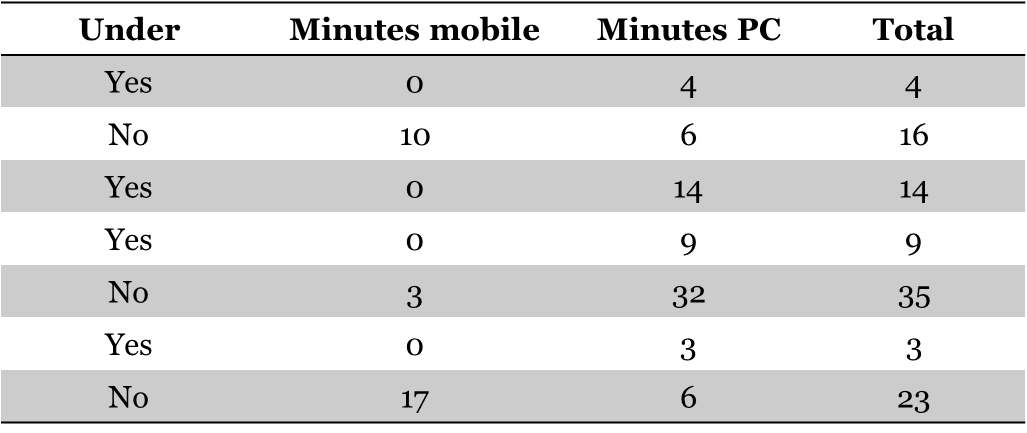 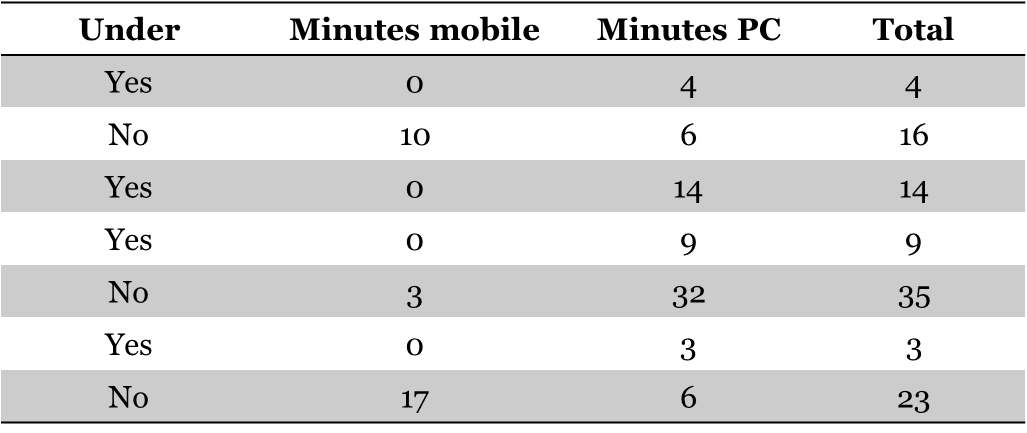 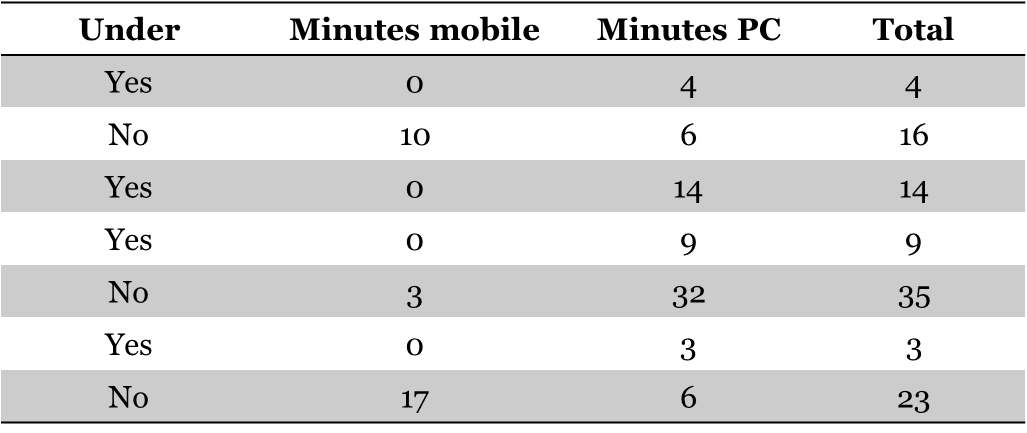 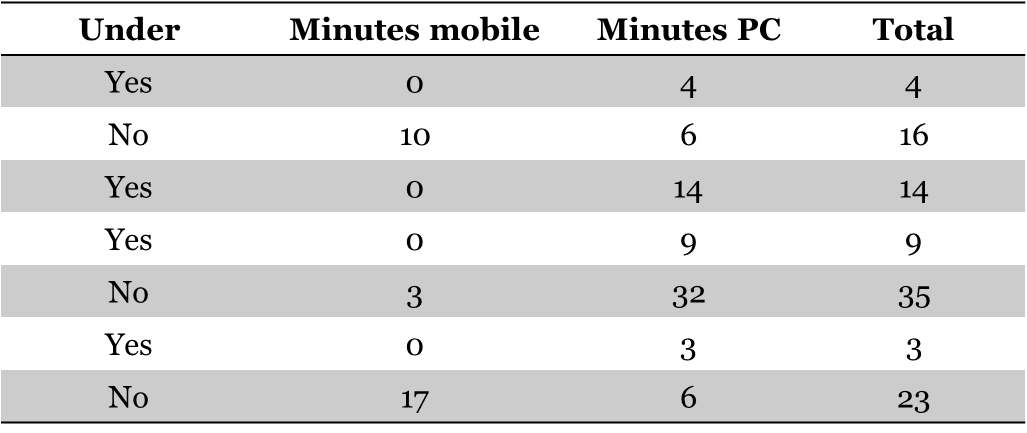 Avg. undercovered estimate: 22 minutes
True estimate: 40 minutes
Difference: 18 minutes               bias
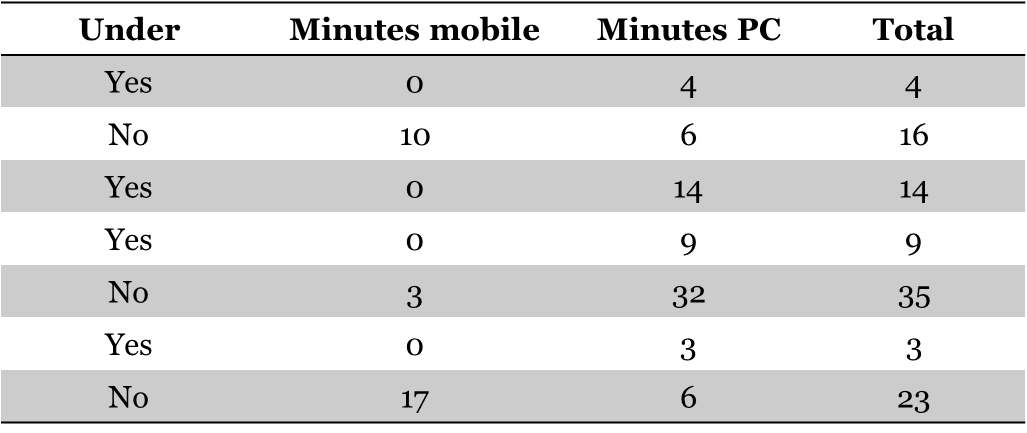 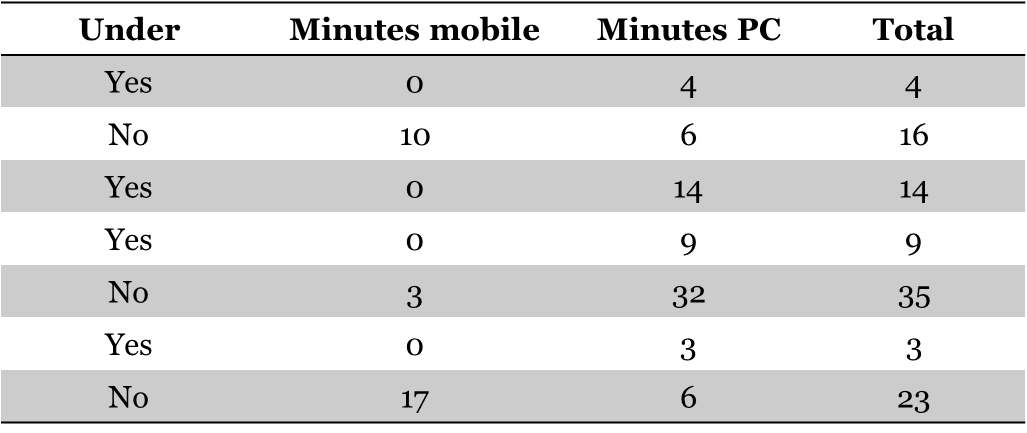 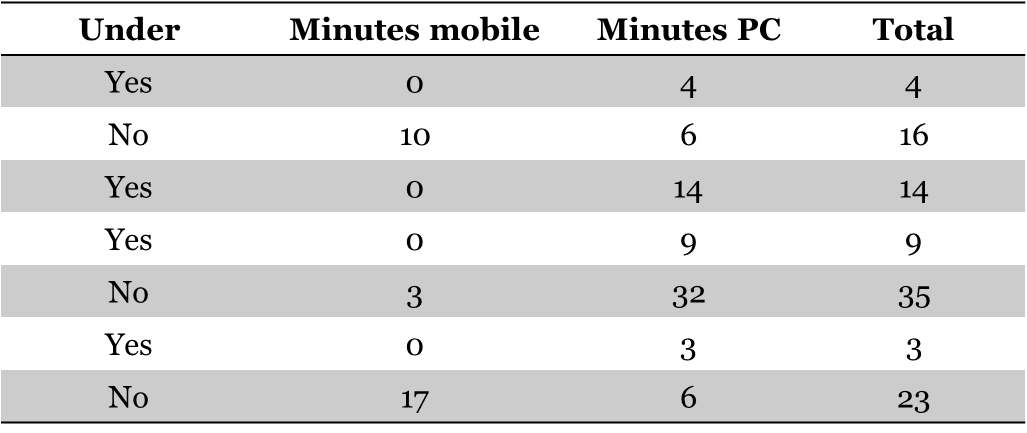 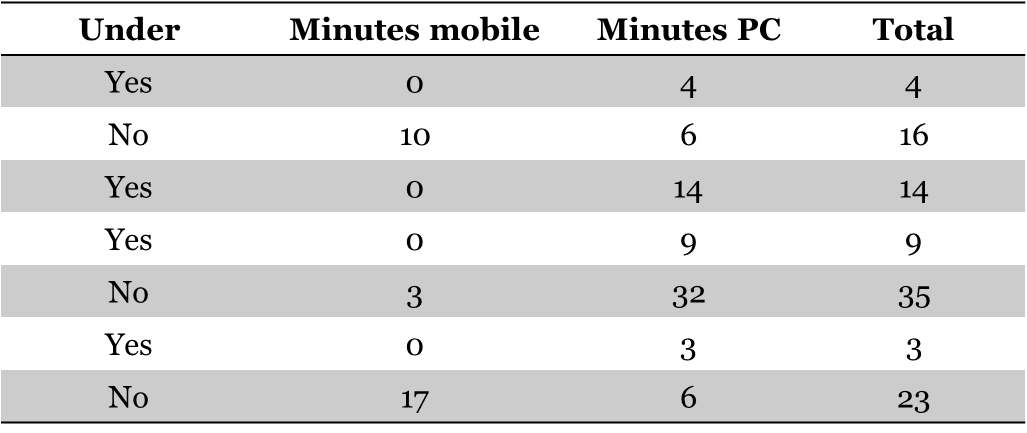 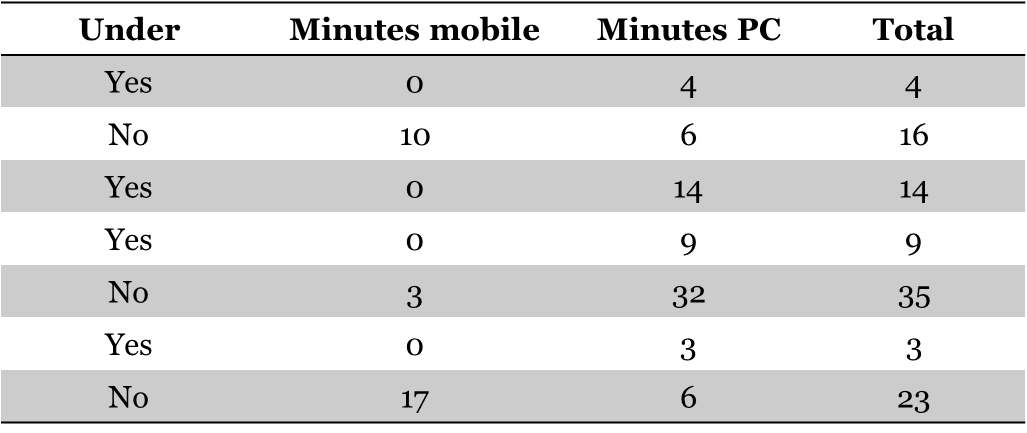 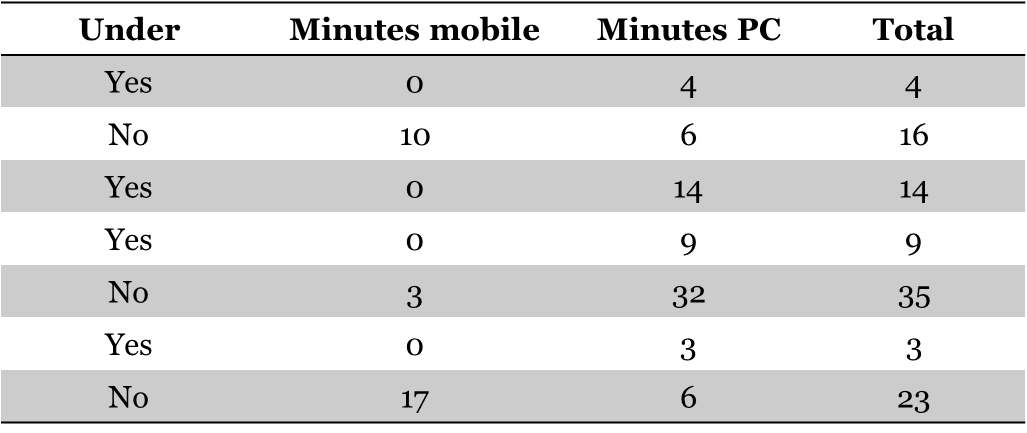 OUR STUDY
Simulating undercoverage bias (RQ3)
Simulation approach
We ran simulations for a variety of estimates

Univariate estimates:
Average time spent on the Internet
Average time spent on Social Network Sites (SNS)
Proportion of participants visiting online news media outlets

Multivariate estimates
Correlation between average time spent on SNS and trust in SNS
Association between average number of visits to online news media outlets and political knowledge (OLS regression with controls*)
* Age, gender and education
PREVALENCE (RQ 1 & 2)
PREVALENCE
Proportion undercovered (RQ1)
Very high prevalence, with differences between device and browser
* 68% in the Pew Research Centre report, in the USA, using a probability-based panel and a different tracking provider
PREVALENCE
Is undercoverage evenly distributed across devices? (RQ2)
Proportion of users who use a specific type of device and not all of them are tracked
Apple devices present a substantially higher prevalence
SIMULATING BIAS (RQ3)
SIMULATING BIAS
Average time spent on the Internet
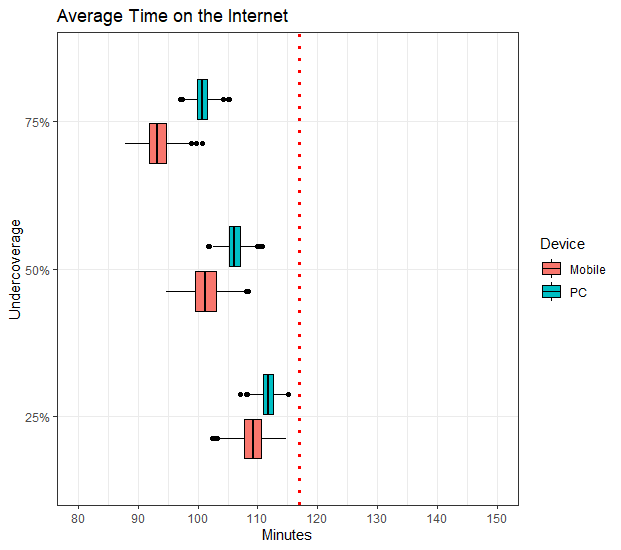 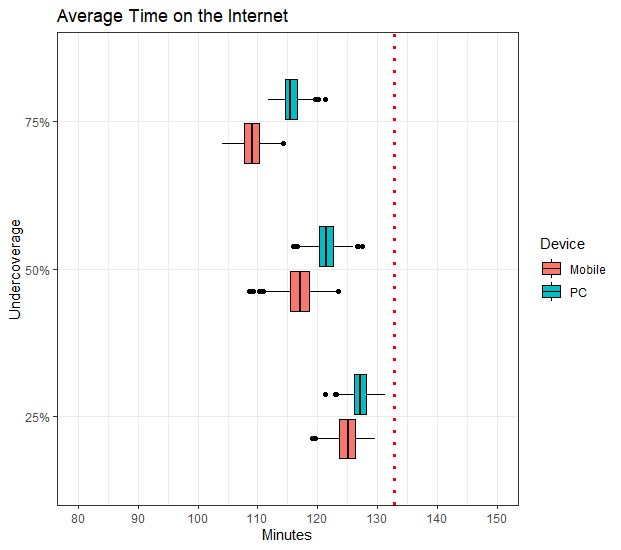 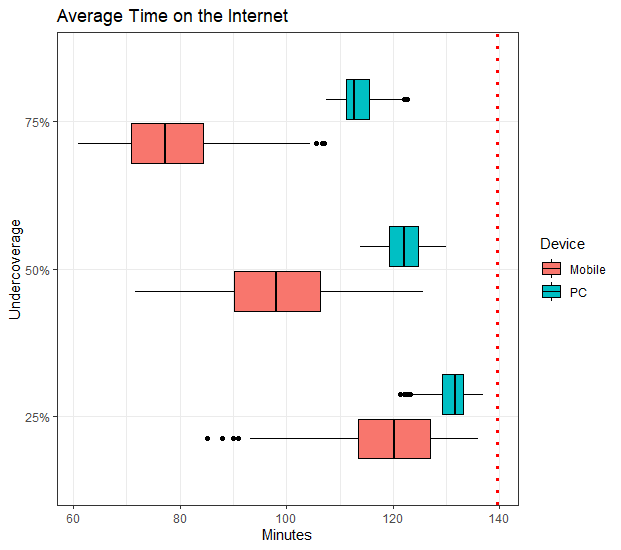 PORTUGAL
SPAIN
ITALY
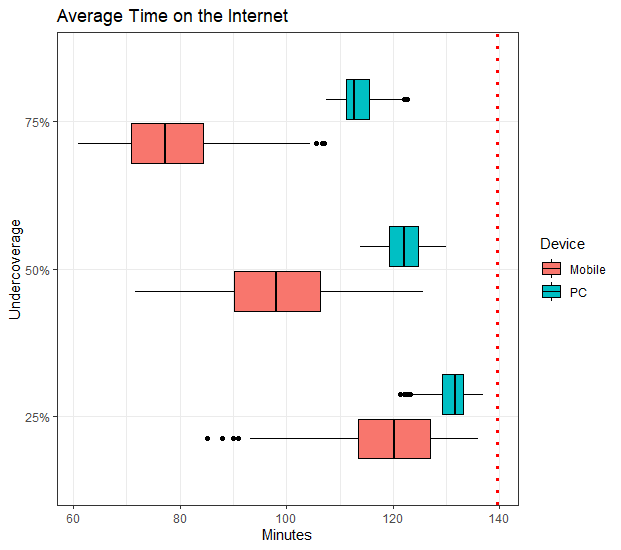 N: 295                                                                                                       N: 201                                                                                                  N: 192
Avg. bias:      5 – 38 minutes                                          5 – 23 minutes                                           5 – 24 minutes
SIMULATING BIAS
Average time spent on social network sites
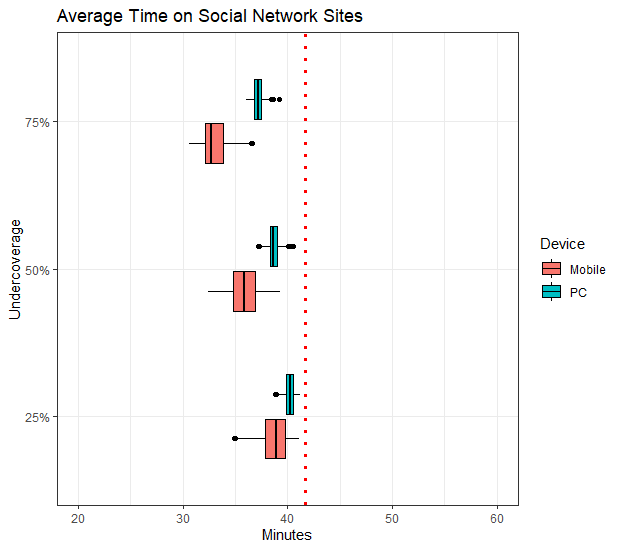 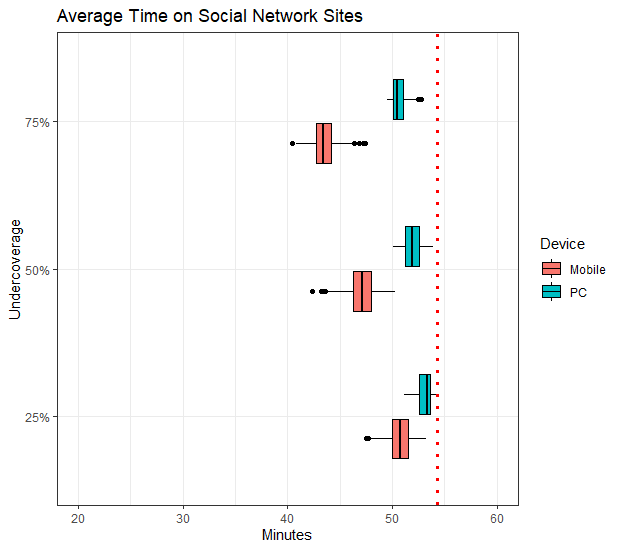 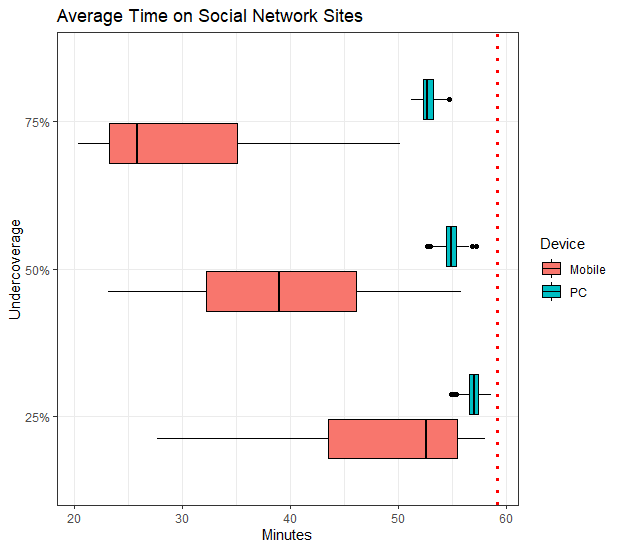 PORTUGAL
SPAIN
ITALY
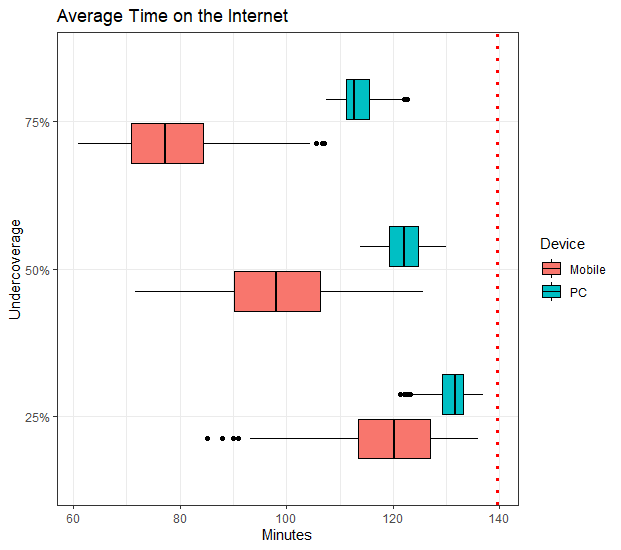 N: 295                                                                                                       N: 201                                                                                                  N: 192
Avg. bias:      1 – 15 minutes                                          1 – 11 minutes                                              1 – 8 minutes
SIMULATING BIAS
Proportion visiting online news media
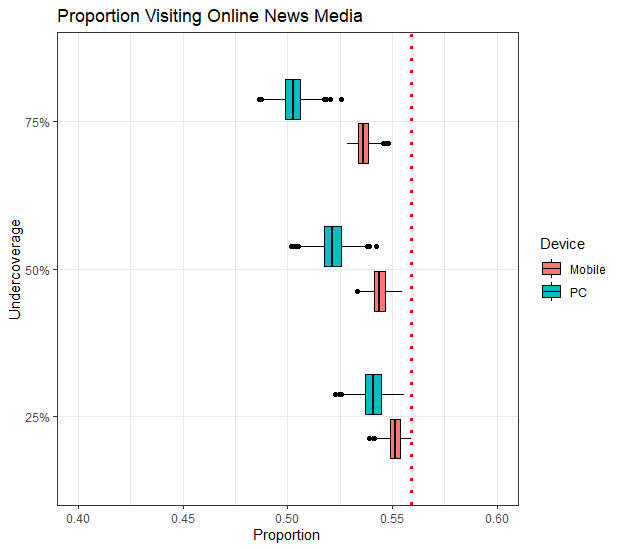 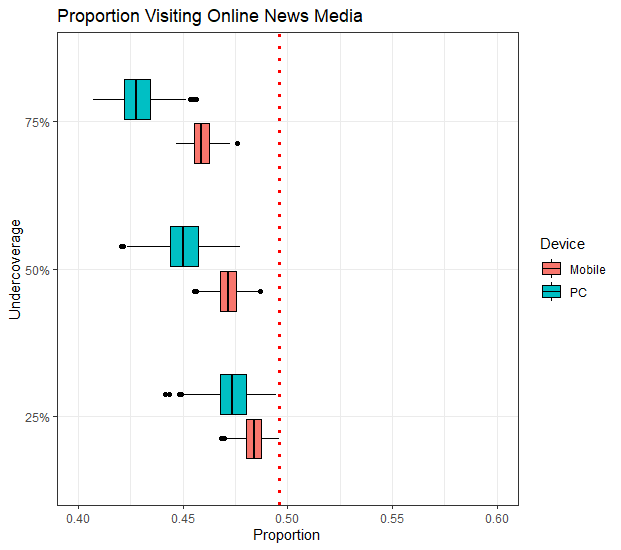 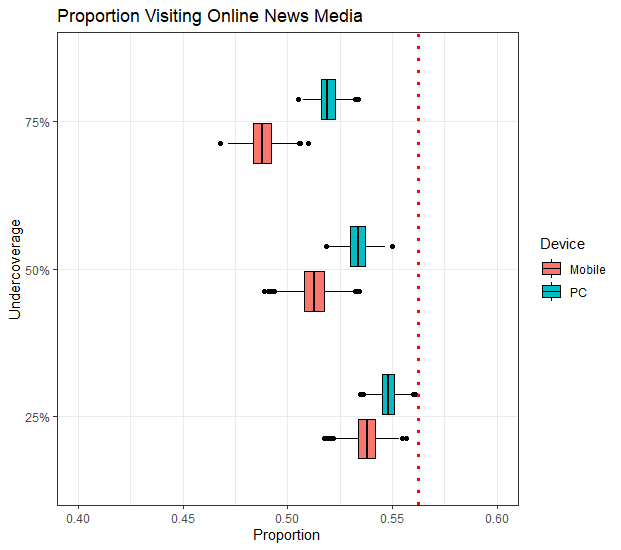 PORTUGAL
SPAIN
ITALY
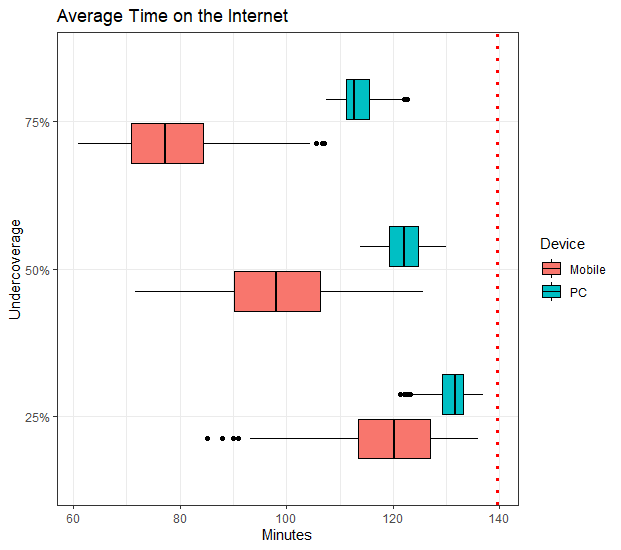 N: 295                                                                                                       N: 201                                                                                                  N: 192
Avg. bias:       1 – 8 % point                                            1 – 6 % point                                              1 – 7 % point
SIMULATING BIAS
Correlation between time spent on SNS and trust in SNS
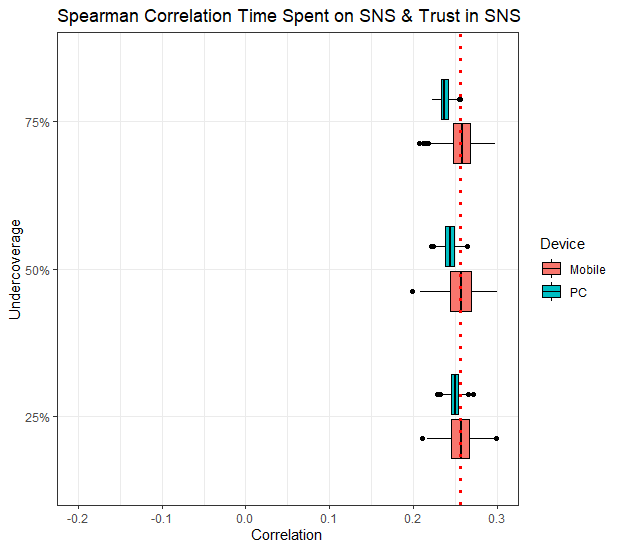 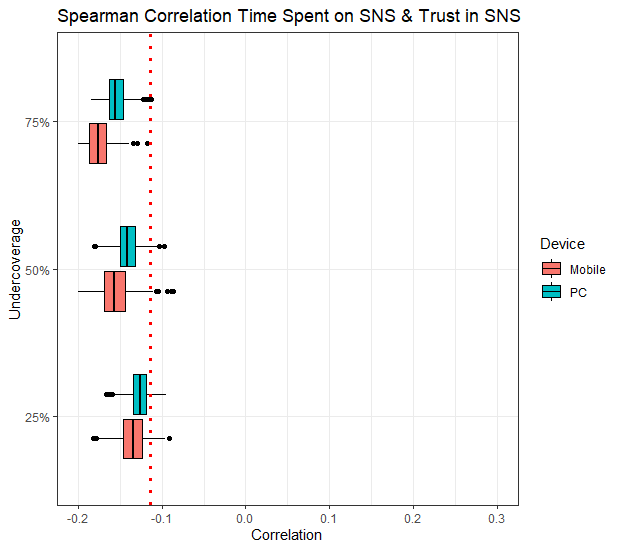 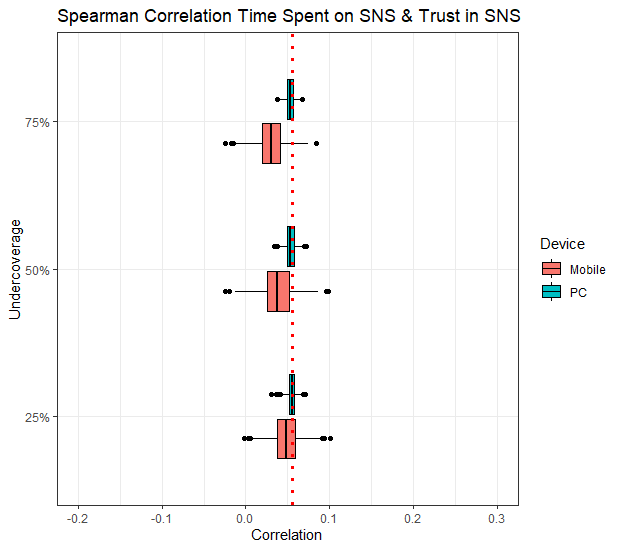 PORTUGAL
SPAIN
ITALY
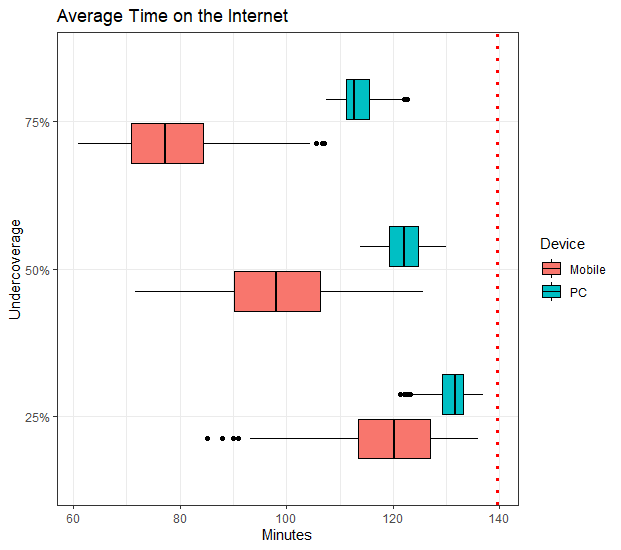 N: 295                                                                                                       N: 201                                                                                                  N: 192
Avg. bias:       0.0 - 0.02                                                   0.0  - 0.02                                                   0.02 - 0.06
SIMULATING BIAS
OLS coefficient: Political Knowledge ~ No visits to online news
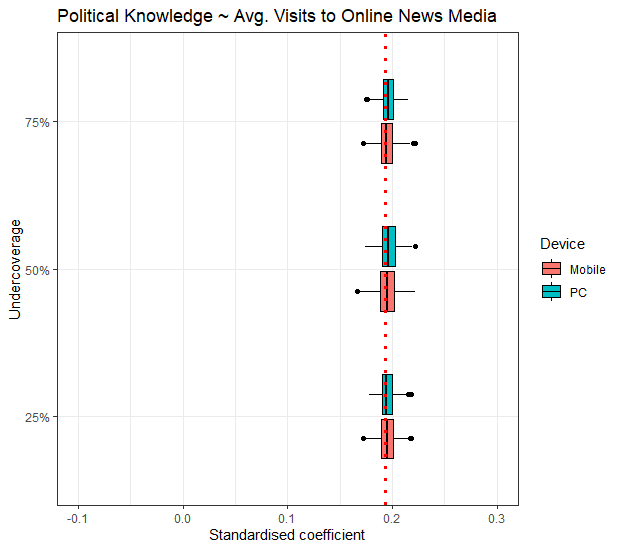 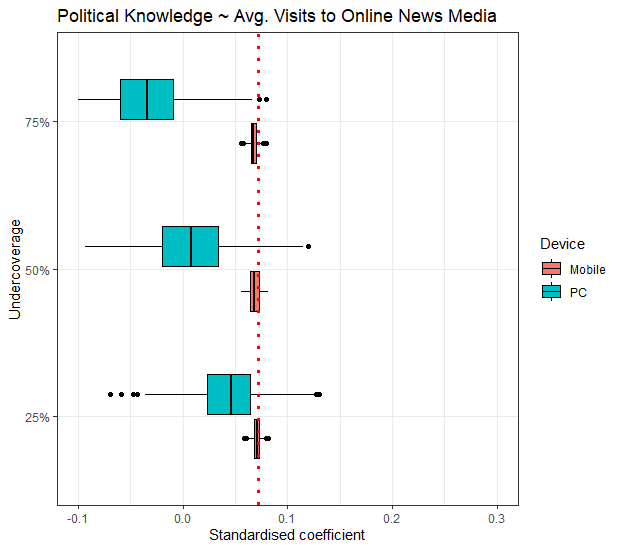 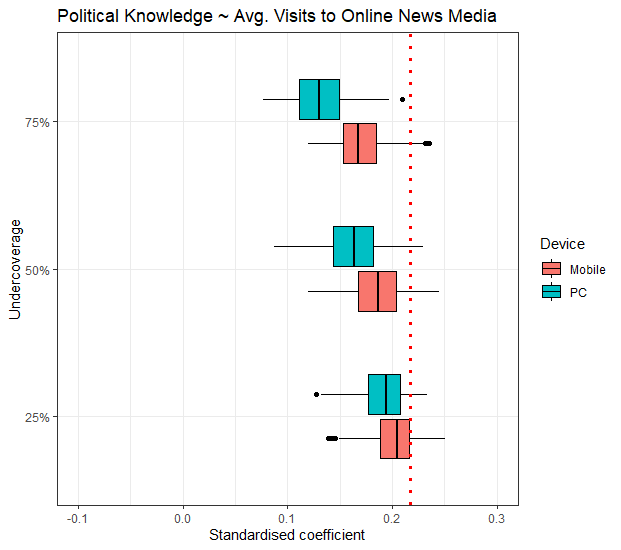 PORTUGAL
SPAIN
ITALY
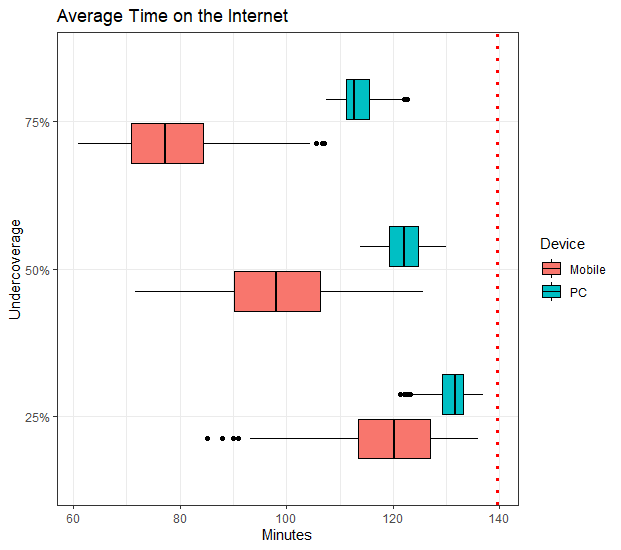 N: 295                                                                                                       N: 201                                                                                                  N: 192
Avg. bias:     0.002 -0.003                                               0.00 – 0.11                                                 0.01 – 0.09
* Control variables: age, gender, tertiary education
CONCLUSIONS
CONCLUSIONS
Take-home messages
The prevalence of tracking undercoverage is high, mostly driven by device undercoverage (RQ1)

Apple devices are more likely to be undercovered, specially iPhones and iPads (RQ2)

Tracking undercoverage can bias both univariate and multivariate estimates (RQ3)

   Higher undercoverage leads to higher bias

   The extent varies across topics, as well as devices undercovered.
CONCLUSIONS
Take-home messages
The prevalence of tracking undercoverage is high, mostly driven by device undercoverage (RQ1)

Apple devices are more likely to be undercovered, specially iPhones and iPads (RQ2)

Tracking undercoverage can bias both univariate and multivariate estimates (RQ3)

   Higher undercoverage leads to higher bias

   The extent varies across topics, as well as devices undercovered.
This can be extrapolated to other device-dependant digital trace data
Thanks!
Questions?
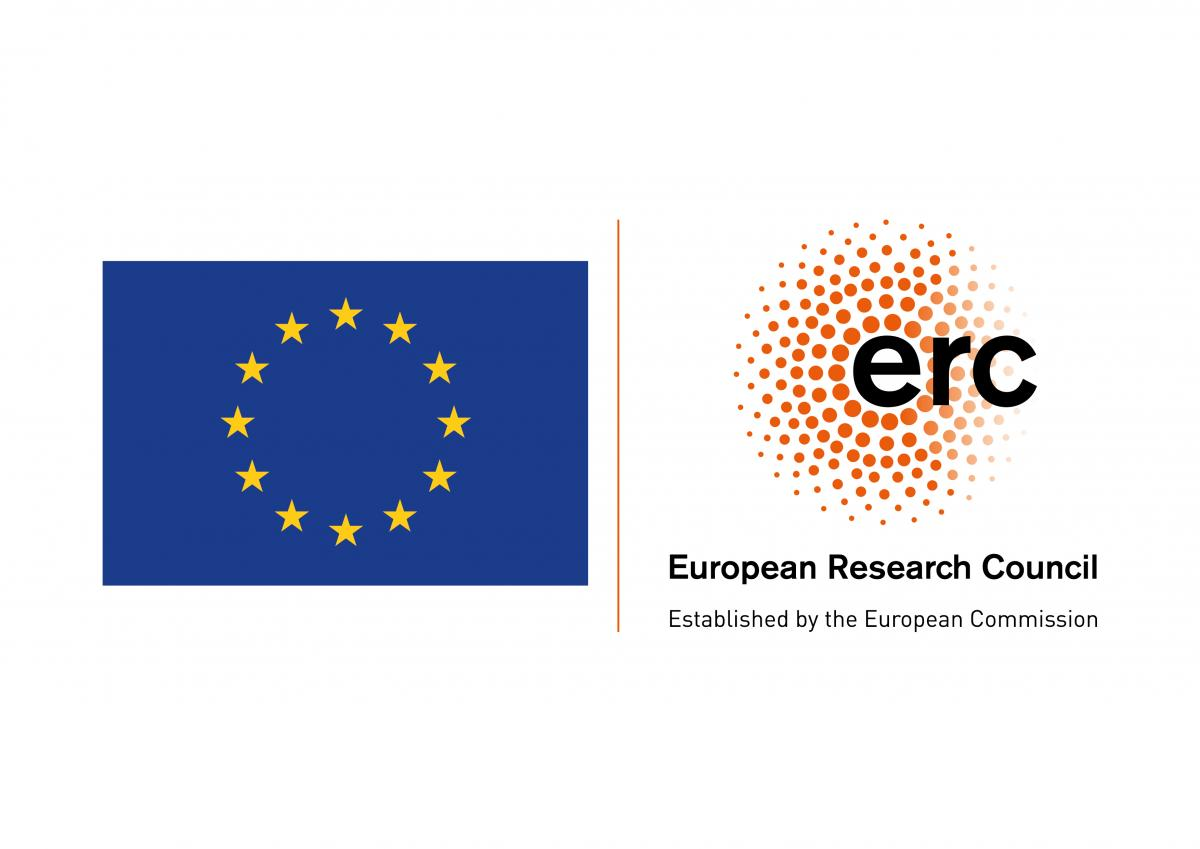 Oriol J. Bosch|Department of Methodology, LSE
ORIOL J. BOSCH | THE LONDON SCHOOL OF ECONOMICS / RECSM-UPF
            o.bosch-jover@lse.ac.uk 
            orioljbosch
             https://orioljbosch.com/
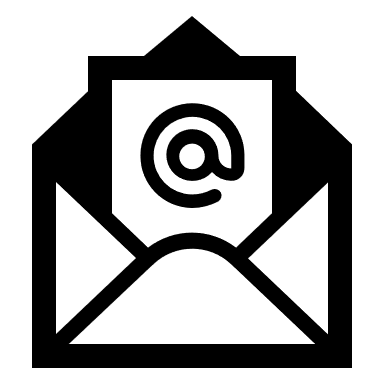 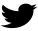 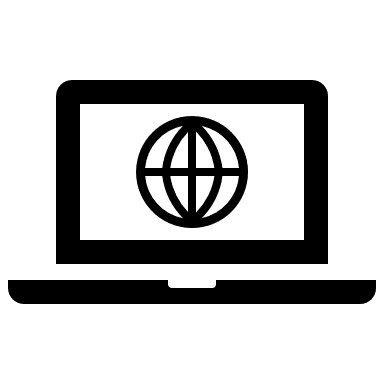 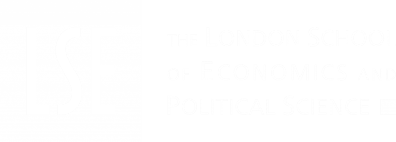